Sustainable MobilityTowards an ETUC position
Past ETUC positions focus on Sus Mob Week
For participative, fair company mobility plans
ETUC encourages the drafting of company mobility plans, provided that they offer an opportunity for workers’ representatives to be consulted and to participate in the drafting of the plans. The point is that it is important for mobility problems to be raised democratically and the solutions envisaged no less democratically. Mobility plans must not be the exclusive preserve of the transport experts (’mobility managers’) Provision must be made for the participation of the workers’ representatives by the national laws instituting transport plans in companies. In addition, such laws need to be adopted by all the countries in the European Union.
For public investments in sustainable transport
ETUC is calling for substantial public investments to be ploughed into alternatives to car transport, in particular public transport. In a joint manifesto with the environmental and social NGOs, it has tabled proposals for a European initiative in favour of sustainable investment and in particular, sustainable transport.
For innovative financing options
ETUC considers it necessary to develop innovative methods in terms of financial incentives for sustainable employee mobility. It supports the campaign launched by all the Italian trade unions with the environmental and social NGOs in favour of the introduction of ‘public transport vouchers’.
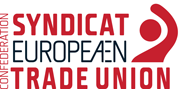 Updating our position
Last ETUC specific statement in 2007 – study on climate/energy & employment
Major changes since:
Economic crisis
EU policy development – framework of SUMPs/White Paper 2011
Need to set 3 demands in current context:
Sustainable Mobility as a crisis exit strategy
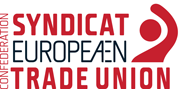 Outline
Why do/should trade unions care about sustainable mobility today?
Trade Unions for a Just Transition!
The ETUC key demands
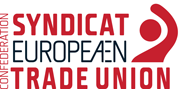 Why should Trade Unions care about?
Economic importance (cost of inaction)
Environmental impact
Public and occupational health impact
At core of traditional TU concerns:
Employment (+/-)
Working conditions
Social dialogue
Public services
Social inequalities
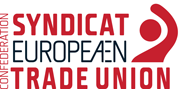 II. Trade Unions for a Just Transition!
JT means making environmental transition fair for workers
JT’s five pillars:
Regulation
Investment & innovation
Education/training
Participation
Social protection
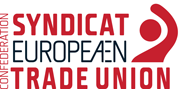 III. The ETUC key demands
Central importance of social/territorial cohesion
Sustainable mobility = Complex issue
Need for a multi-dimensional approach
Need for a multi-level strategy

Draft table to be completed with your input…
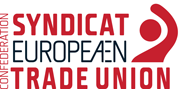 Green Workplaces: Workers for Sustainable Mobility
7 May 2013: day conference
Build on 3 themes:
Rights for workers on sustainable mobility 
Investment in mobility policies as a driver of economic recovery
Just Transition in modal shift
Action in next sustainable mobility week?
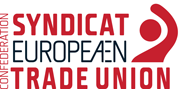